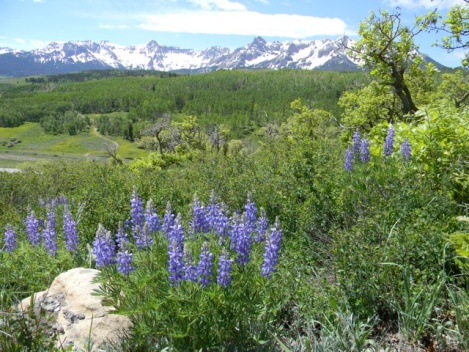 Ouray County Regional Service Authority
Ensuring the AVAILABILITY of medical services for Ouray County residents and visitors
What is the RSA?
Established in 2000 by Ouray County Voters, County Commissioners and the Town Councils of Ouray and Ridgway, the Ouray County RSA was formed to ensure the availability of healthcare for all Ouray County citizens and visitors.
A Brief History
In 2000, Ouray County Commissioners and the town councils of Ouray and Ridgway approved the formation of the RSA.

 During the November 2000 election, the first elected board members formed the RSA Board of Directors and 1 mil levy passed.
A Brief History
In 2008, the RSA approved a measure to ensure viability of the medical center, with the purchase of updated medical records software and equipment.  The board also hired a professional service to digitize all medical records.

In 2010 the building was significantly updated, and voters approved the RSA’s requested reduction in the mil levy from 1 to ¼ for continued operations.

In early summer 2011, the RSA made the final payment on the 10 year mortgage.
RSA Mission
In a continuing effort to ensure medical services remain available in Ouray County, the Ouray County Regional Service Authority’s (RSA) mission is to provide residents of and visitors of Ouray County a suitably equipped health care facility, staffed  under contract with appropriate health care providers, as approved in 2000 and 2010 and duly filed in the Ouray County Clerk and Recorders Office as shown on the 2000 Election Abstract.
RSA Mission
The RSA aims to accomplish its mission as follows:

Acknowledge that a health care facility as stated in the year 2000 General Election Ballot Question 5B refers to a single health care facility.

Acknowledge that a Health Care Facility includes its building and medical facility infrastructure.
 
Acknowledge RSA’s responsibility to adequately equip and maintain a Health Care Facility.
RSA Mission
The RSA may contract for appropriate health care providers via open bid or proposal, in response to specific statements of need or work.

• The RSA may contract with professional medical organizations/associations on a periodic basis to evaluate the adequacy of the RSA’s health care facility, equipment and health care providers.

• The RSA will develop a plan or plans of sustainability for the continuation of medical services within Ouray County.
Accomplishments
2000 RSA acquires 10 year lease and starts collecting property taxes.
2000 RSA purchases clinic and starts paying on 10-year mortgage
2010 RSA secures ¼ mil levy to maintain longevity of medical facility.
2010 With building almost paid off, RSA asks voters to reduce mil levy to ¼ mil, which will ensure longevity of medical facility.
2011 RSA makes final payment on mortgage.
2012 RSA and Mountain Medical secure $36K grant from CO Rural Health.
Five Main Areas of RSA Board Member Responsibility
1
Maintain building, equipment and infrastructure, with replacement as necessary.
2
Periodically submit requests for proposal (RFP) for medical service provider
3
Contract with a medical service provider and ensure contractor viability
5
Fiscal responsibility to ensure the all objectives can be accomplished within the given mil levy.  Five and 10 year projections.
4
Periodic community health care needs assessments and establishing of future services of facility and equipment acquisition goals
2014 Board of Directors
District #1
District #2
Harvey Hudson,
Appointed Jan. 2013

(Replaced Robert Stoufer,
Appointed Spring 2010, who
replaced Bob Mardock,  5/2006 & Jim Link 08/09)

Term Expires 2014
Vice-President - Christen Williams ,
Elected 11/2010

(Replaced Steve Caldwell,
Appointed Summer 2009, who
replaced Roger Henn, 06/09)

Term Expires 2014
2014 Board of Directors
District #3
District #4 – Open Seat
Richard Gingery, M.D.
Appointed Jan 2013

(Replaced Scott Middleton, Spring 2013)

Term Expires 2016
(Randy Cassingham resigned April 2014 who replaced Marjorie Stevenson Resigned April 2010, who replaced Bill Bennett, Resigned July 2008)
2014 Board of Directors
District #5
District/Precinct Info
Secretary- Linda Ingo
Appointed Spring 2013

(Replaced Roger Kriegshauser  who replaced Tom Kenning 
Fall 2008)

Term Expires 2016
Ouray County Clerk’s Office Michelle Nauer
970 - 325 - 4961